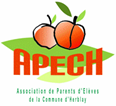 Les élections des représentants des parents d’élèves au conseil d’administration
- Qui sommes nous ? -
L’APECH est l’Association des Parents d’Elèves de la Commune d’Herblay. Il s’agit donc d’une association locale et apolitique. Nous avons cette année des représentants dans la totalité des groupes scolaires de la commune. 
Nous sommes présents dans le milieu scolaire Herblaysien depuis presque 15 ans , et nous participons  aux différentes commissions des groupes scolaires (cantine, rythme scolaire, CA, etc)
Retrouvez-nous sur Facebook http://www.facebook.com/apechherblay
- L’EDITO - 
Nous avons le plaisir de vous retrouver pour la 4ème année au collège DUHAMEL. 
L’an dernier, nous avons grâce à votre confiance participé à l’ensemble de conseils d’administrations et commissions du collège. Nous avons, tous ensemble, (direction du collège et autres fédérations) réussi à obtenir l’affectation d’un professeur de mathématiques et un de musique.
Nous espérons que vous nous  renouvellerez votre confiance lors des prochaines élections, et vous souhaitons une bonne année scolaire à toutes et tous.
- Pourquoi voter ? - 
Quel est le rôle des représentants des parents d’élèves ? Nous assurons 3 rôles principaux : vous représenter au conseil d’administration, aux conseils de classes et enfin, à votre demande, assurer un rôle de médiateur auprès de la communauté éducative.
A quoi sert le conseil d’administration ? Le conseil d’administration réunit des représentants des parents d’élèves et des élèves, de l’équipe éducative et de la collectivité territoriale. Il traite des questions en rapport avec la vie du collège, comme le règlement intérieur, le programme de l’association sportive, les conditions d’hygiène et de sécurité. Il donne également son avis sur les outils pédagogiques ou la création d’options .
-Qui vote ? -
Il est important de noter que les deux parents ou représentants légaux votent. 
Chaque parent a une seule voix quelle que soit le nombre d’enfants dans l’établissement.
-Nos projets pour cette année -
Nous allons comme tous les ans veiller au bien-être et à la sécurité des enfants aussi bien dans l’établissement qu’aux abords du collège, ou sur le trajet domicile – collège. Nous serons vigilants au remplacement des professeurs absents. En ce début d’année, nous avons envoyé un courrier à l’inspection d’académie pour demander que nous soit affecté un professeur de mathématiques ainsi qu’un professeur de physique. Si ce courrier ne suffisait pas, nous continuerons à nous mobiliser pour que cette situation soit prise en compte par l’inspection d’académie. Nous sommes également intervenus après du service des transports suite à des retards répétés sur le bus 30-34 amenant les élèves de la Frette au Collège. Par ailleurs, comme tous les ans nous serons vigilants quant aux conditions d’accueil dans la cantine et à la qualité des repas. Nous surveillerons également les conditions de vie quotidienne des élèves : poids du cartable,  possibilités de sorties scolaires, etc…
1 parent = 1 vote
Si vous partagez nos préoccupations, venez nous soutenir le vendredi 7 octobre, en votant pour la liste APECH.
VOS REPRESENTANTS
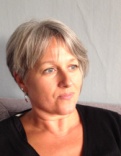 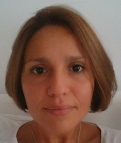 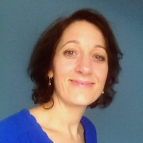 Isma BEL HADJ         
 (Neil 6°C)
Béatrice ANISSET
(Grégoire  6°A)
Sophie MARGEAT
( Maelle 6° A  )
Florence GILLET
( Clémence 5°A )